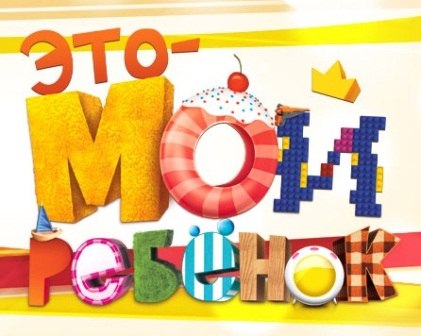 МБДОУ д\с №26
Интерактивная игра
Воспитатель
Галустян С.М.
Инструкция

На игровом поле дано 5 категорий с 5 вопросами. Каждый игрок выбирает категорию и вопрос с ценой ответа. Проверить себя можно, нажав на карточку с вопросом. Кто наберёт наибольшее количество баллов, тот будет победителем. 

Вернуться на игровое поле можно при помощи 

На сыгравшей цене вопроса при возврате появляется красная рамочка.

Завершить игру можно при помощи кнопки
ВЫХОД
Начать игру
Ангелина
1
2
3
4
5
Саша Диденко
1
2
3
4
5
Арсения
1
2
3
4
5
Саша Миронюк
1
2
3
4
5
Настя
1
2
3
4
5
ВЫХОД
1
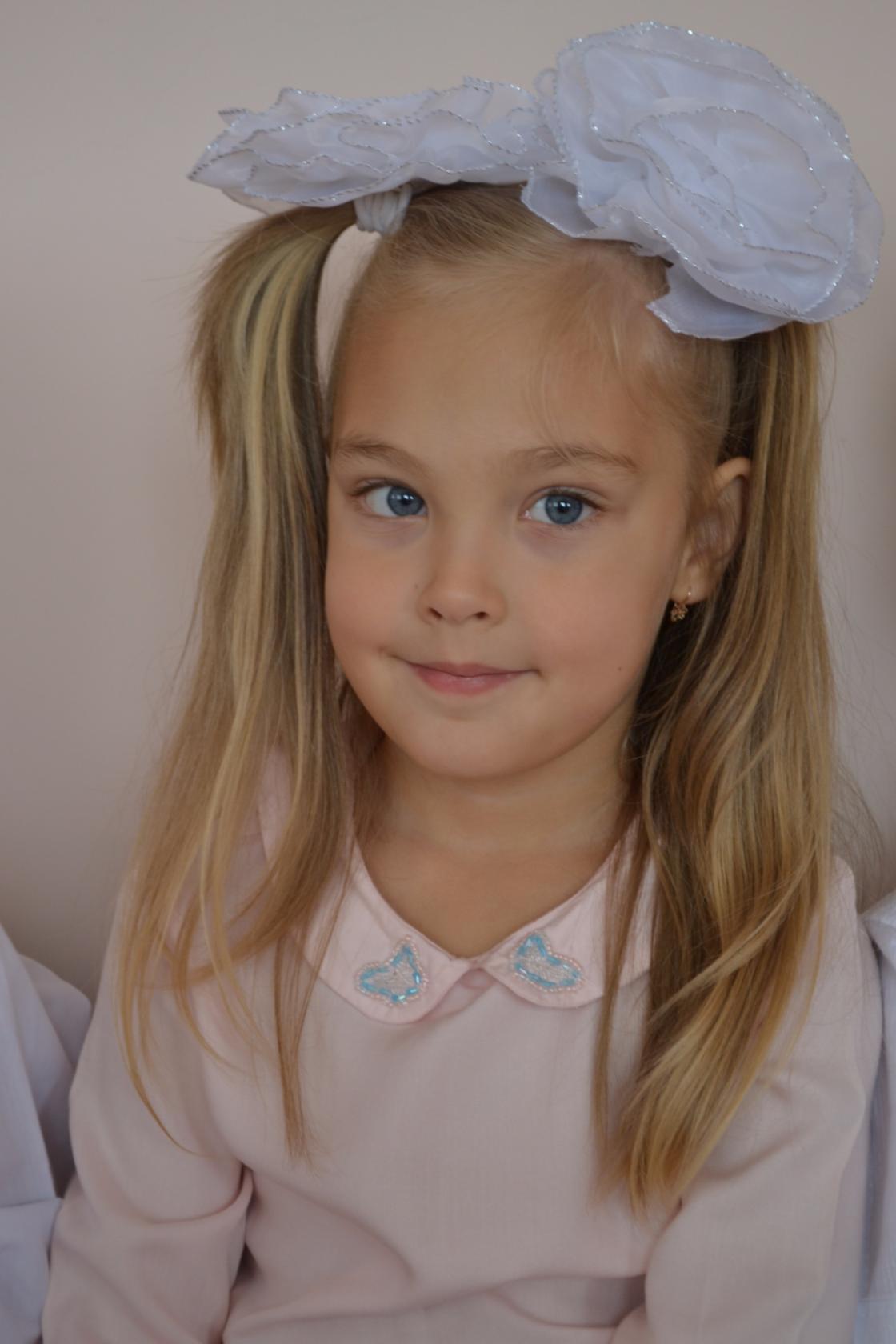 Саша Диденко
Любимый цвет Саши?
Фиолетовый
2
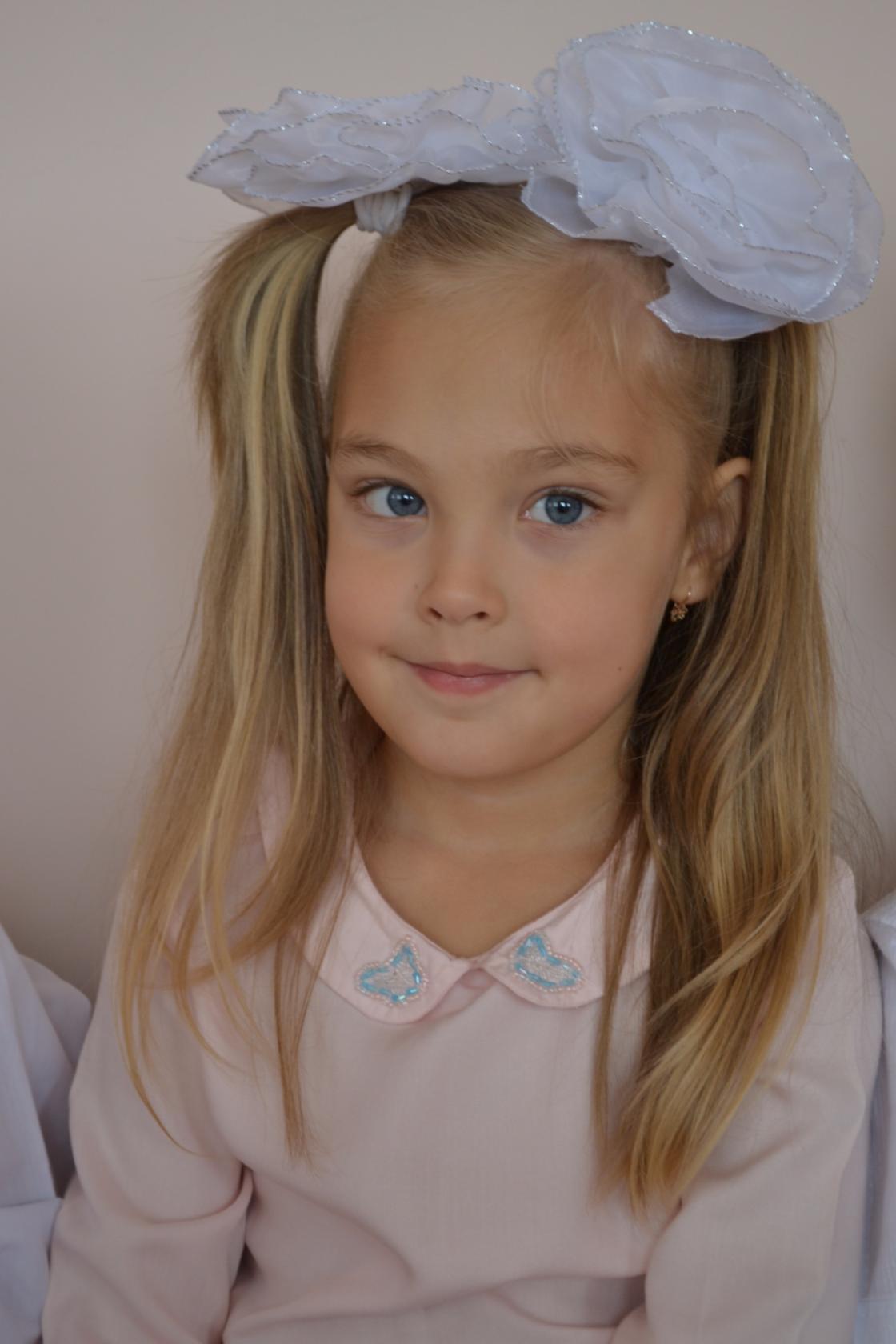 Саша Диденко
Осень
Любимое время года?
3
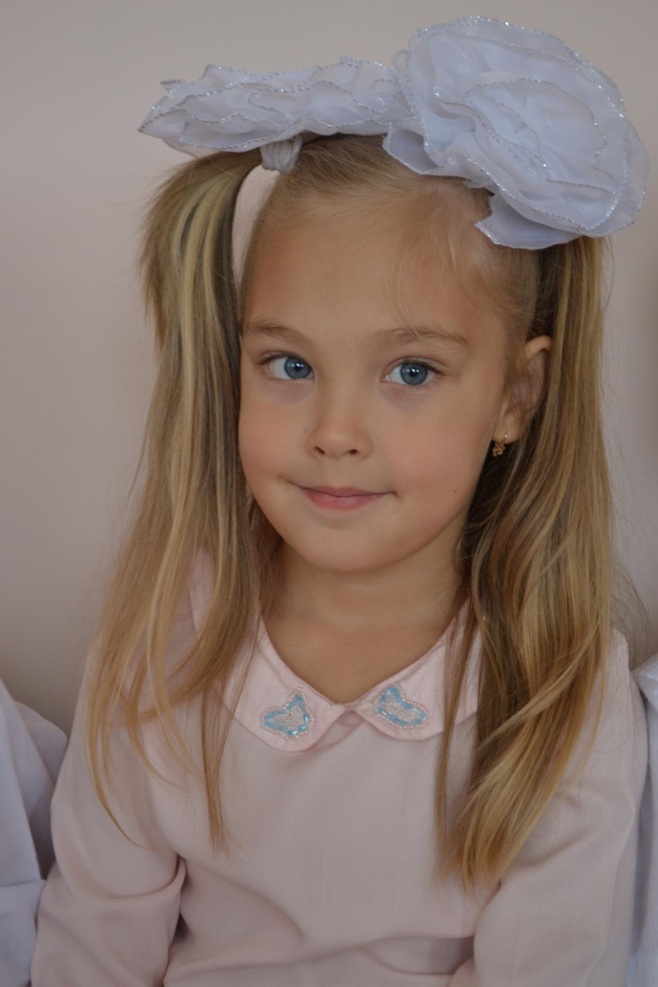 Саша Диденко
Борщ
Любимая еда мамы по мнению Саши
4
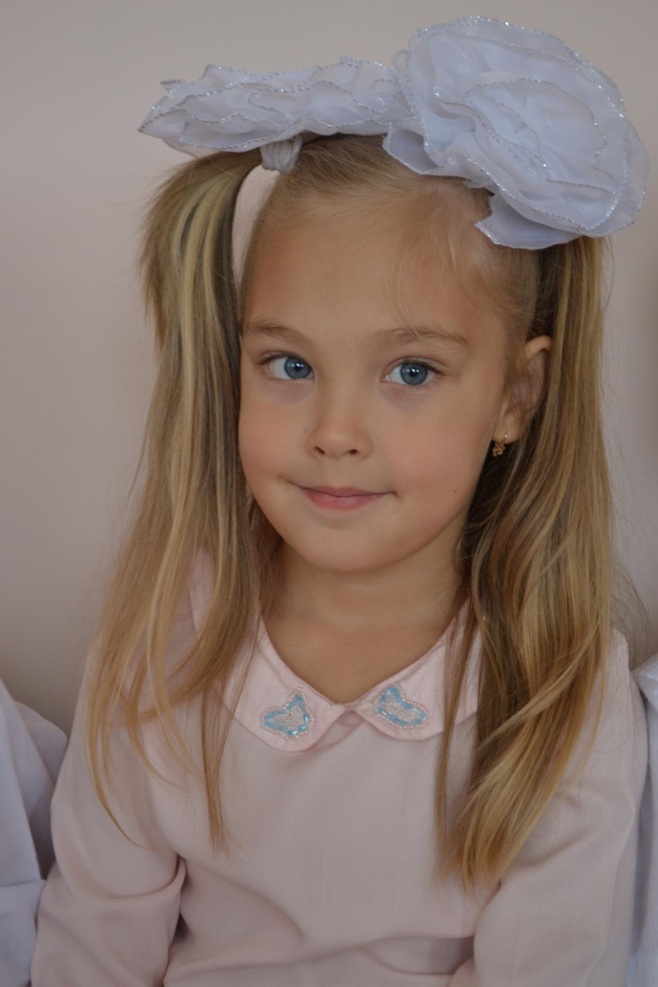 Саша Диденко
Сама Саша
Кто в семье дольше всех спит?
5
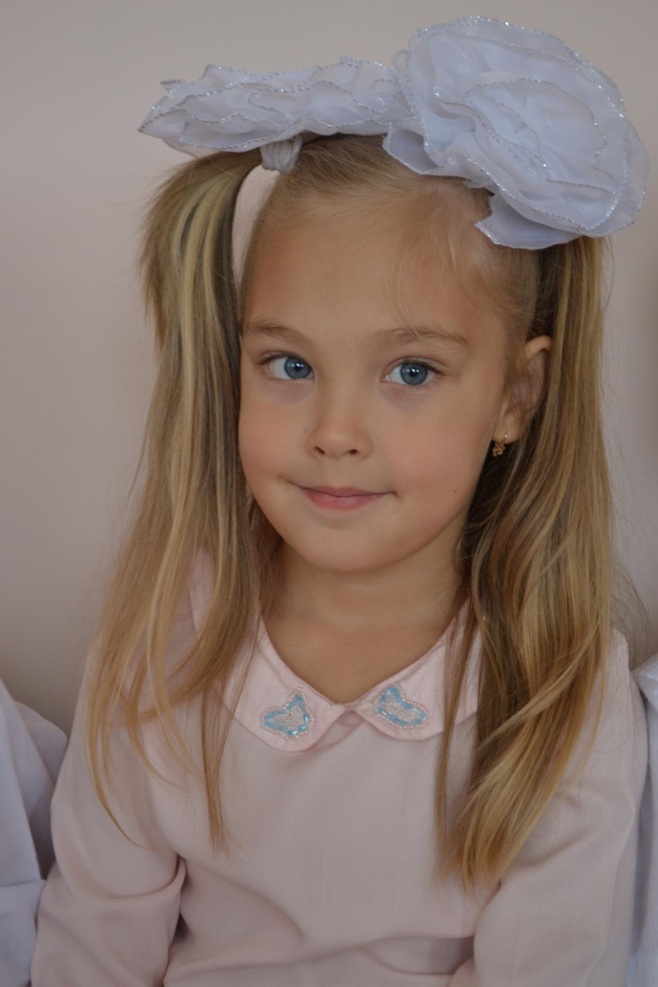 Саша Диденко
Винкс
Любимый мультфильм
1
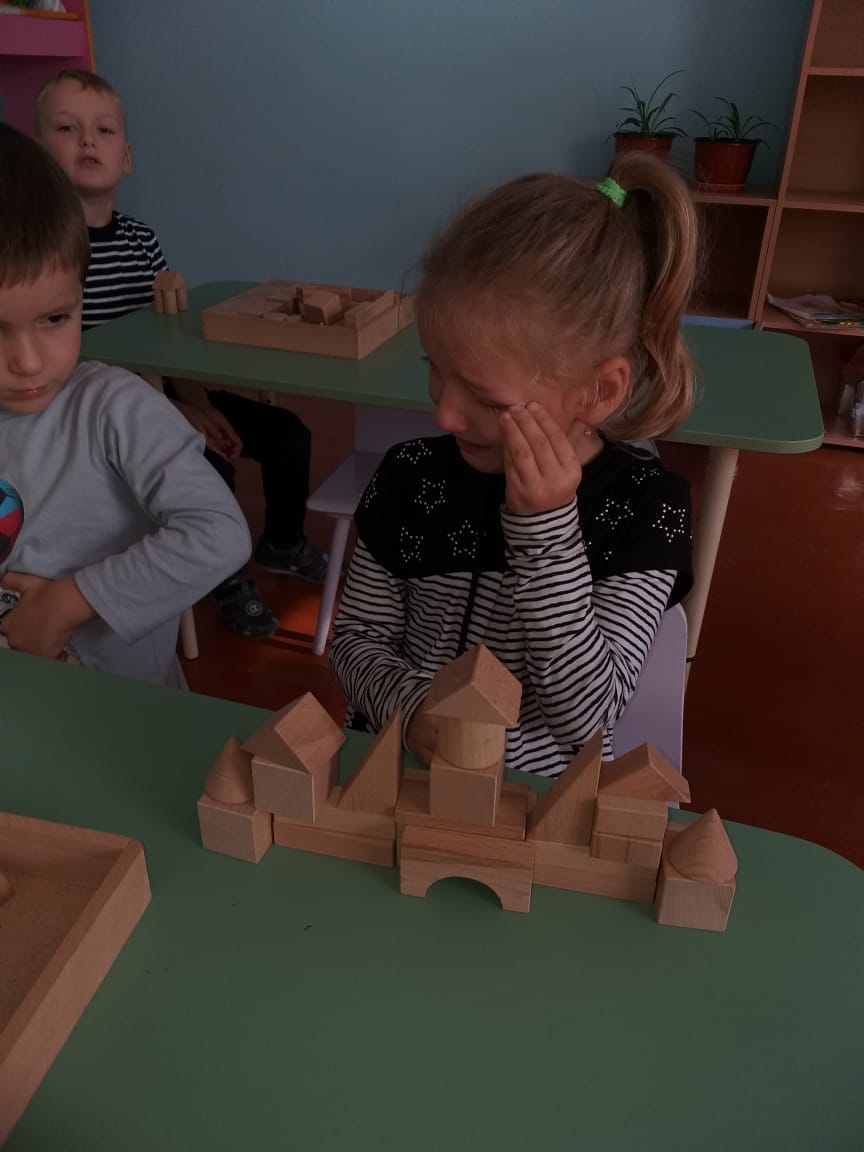 Арсения
Котенок
Любимая мягкая игрушка
2
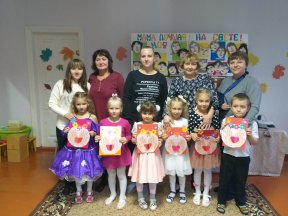 Арсения
День рождения
Любимый праздник Арсении
3
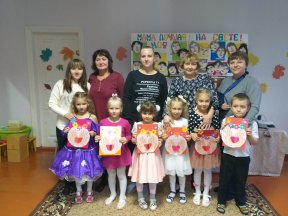 Арсения
Папа
Кто больше работает?
4
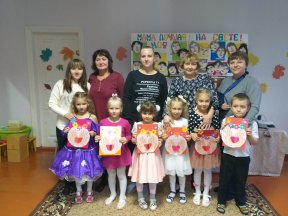 Арсения
Зефир
Что Арсения любит больше: зефир или вафли?
Арсения
5
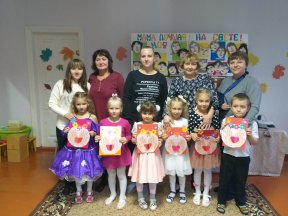 Какое блюдо мама готовит вкуснее всего?
Спагетти
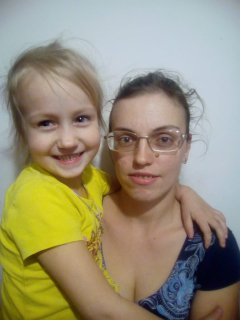 1
Саша Миронюк
Куда мечтает поехать Саша?
На море
Саша Миронюк
2
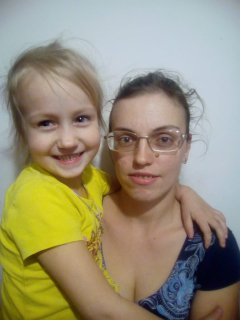 Желтый
Любимый цвет Саши?
Саша Миронюк
3
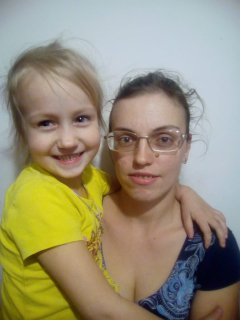 Сама Саша
Кто больше всего работает?
Саша Миронюк
4
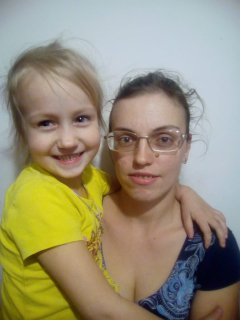 Красный борщ
Мамина любимая еда
Саша Миронюк
5
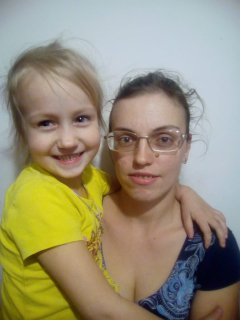 Новый год
Любимый праздник Саши
1
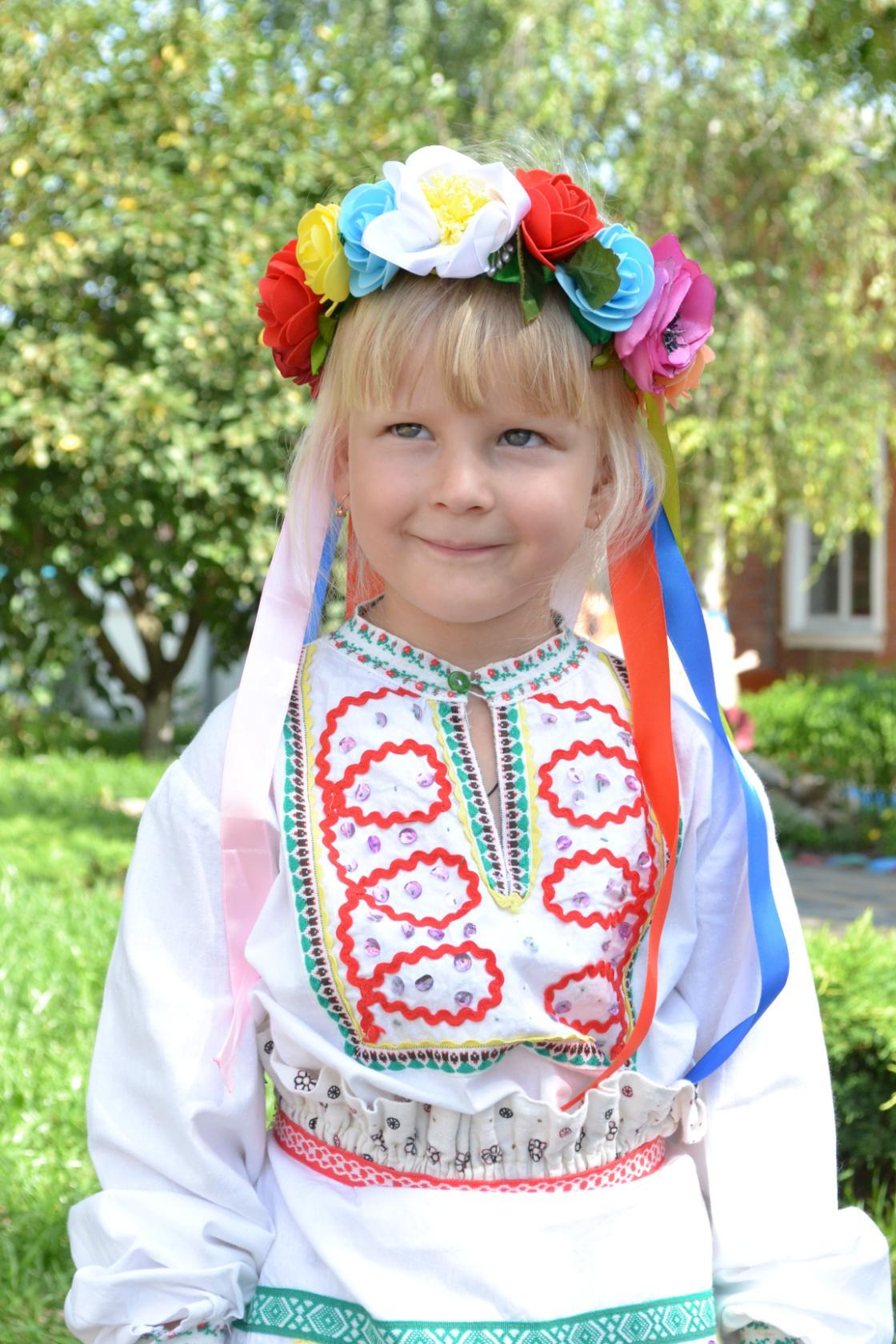 Геля
Кем хочет стать Геля?
Доктором
2
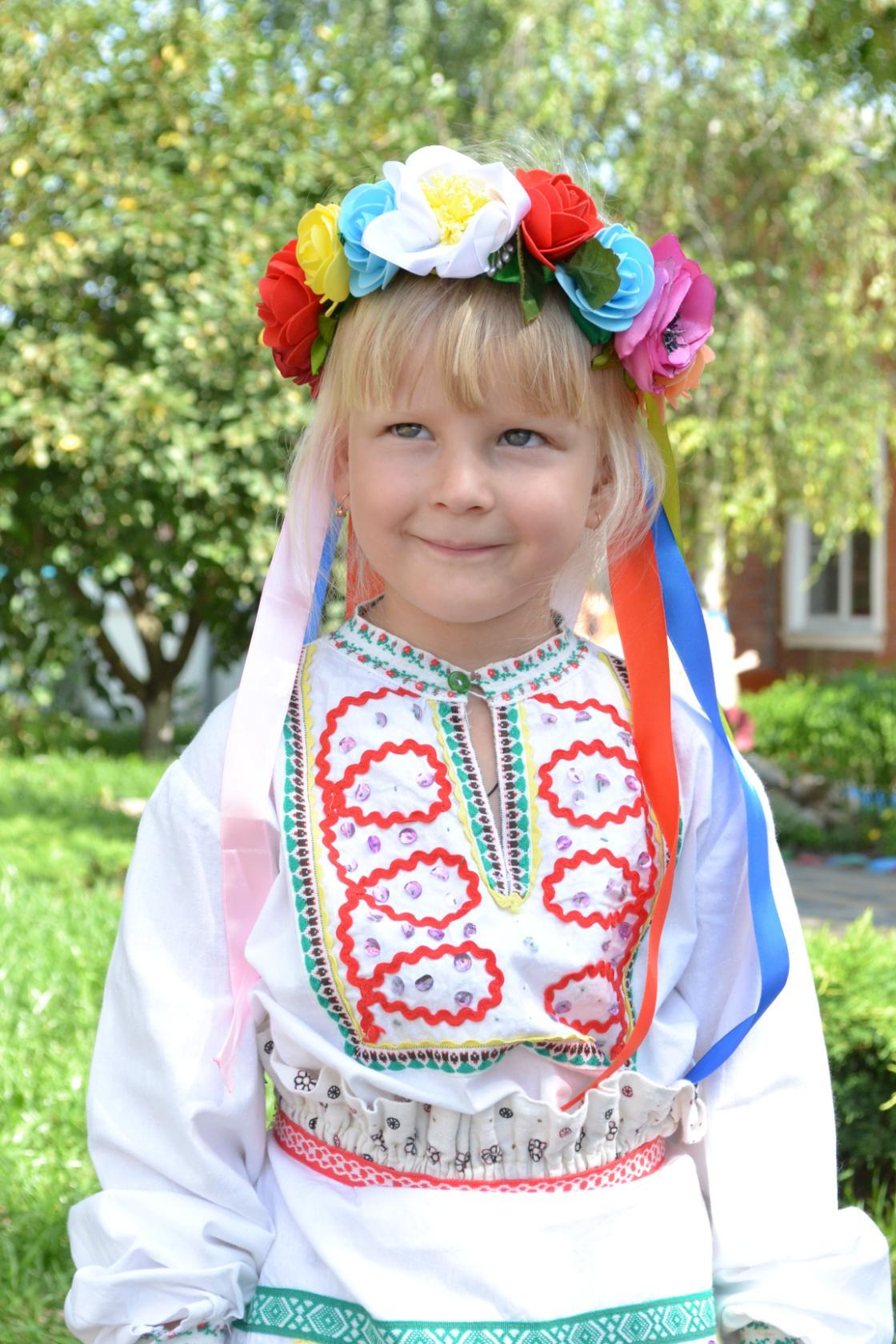 Геля
Зима
Любимое время года
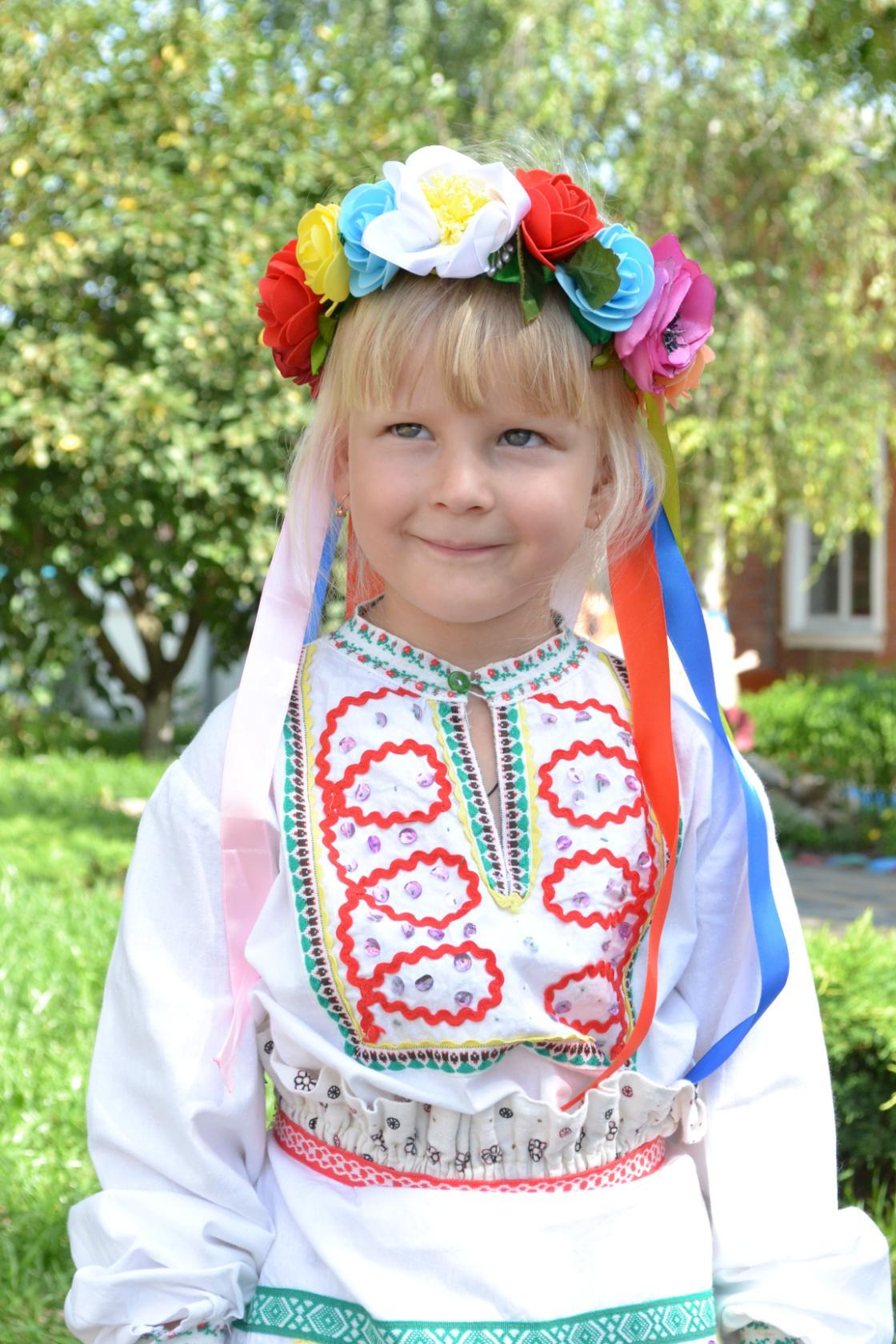 3
Геля
Любимое блюдо, приготовленное мамочкой
Запеканка
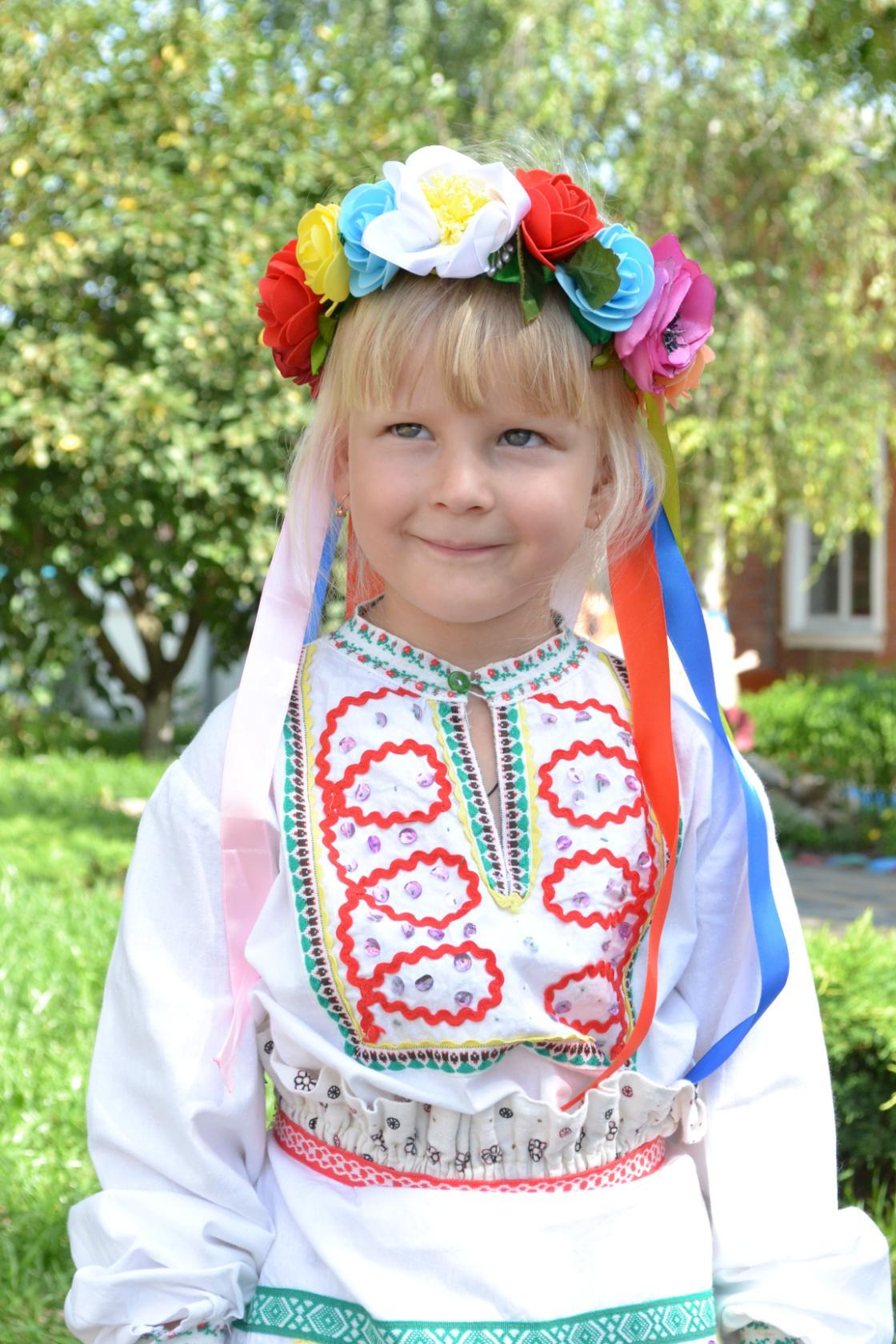 4
Геля
Любимый цветок мамы по мнению Гели?
Роза
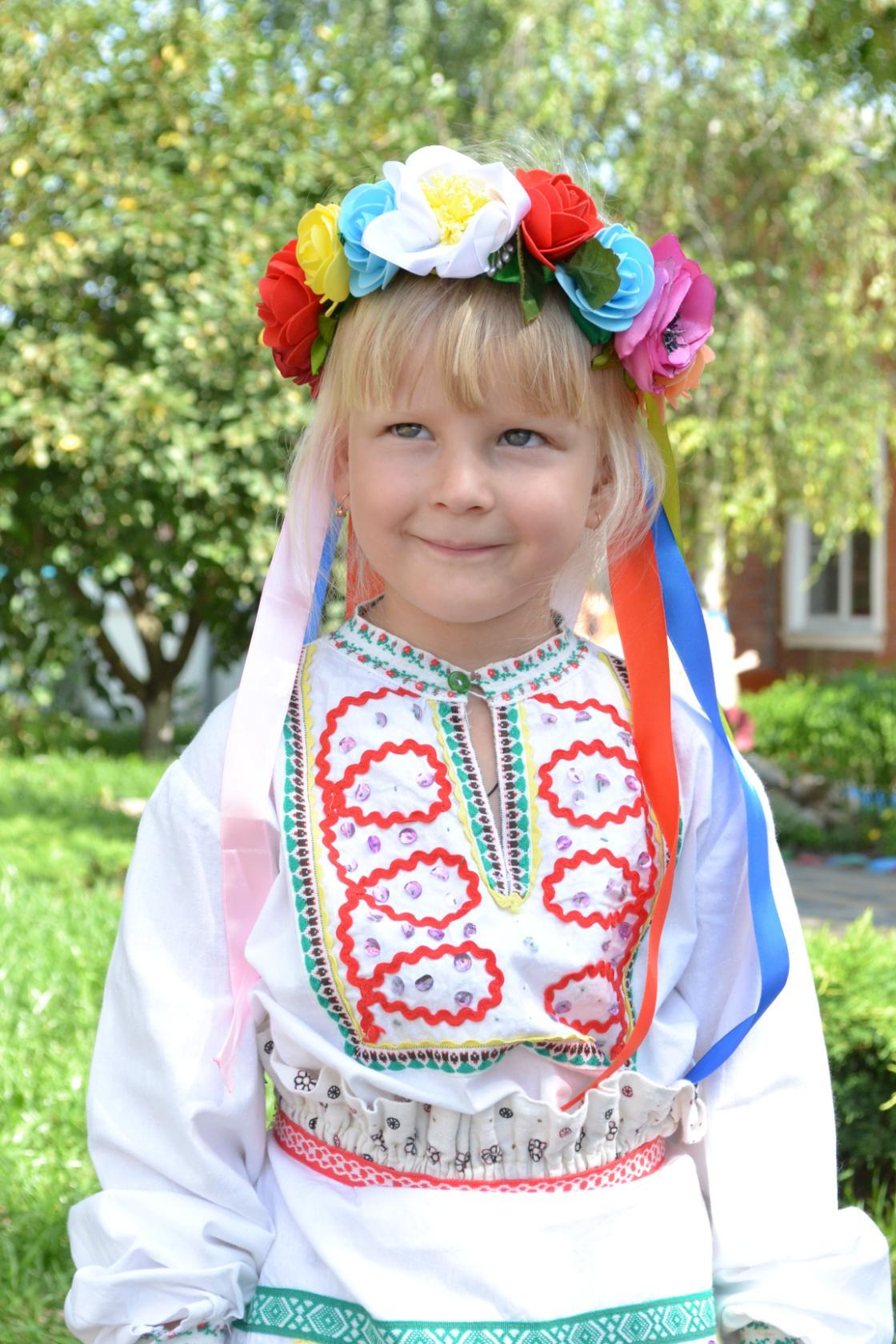 5
Геля
Папа
Кто больше работает?
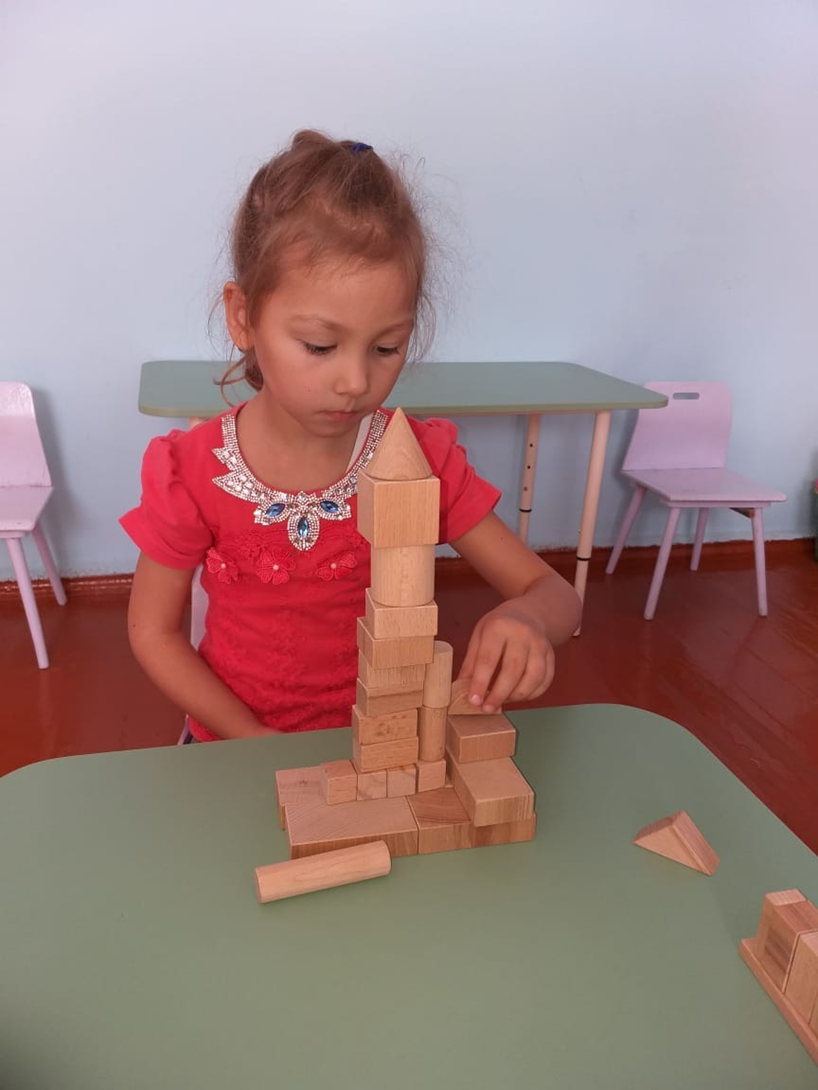 Настя
1
Кто больше всех работает?
Бабушка
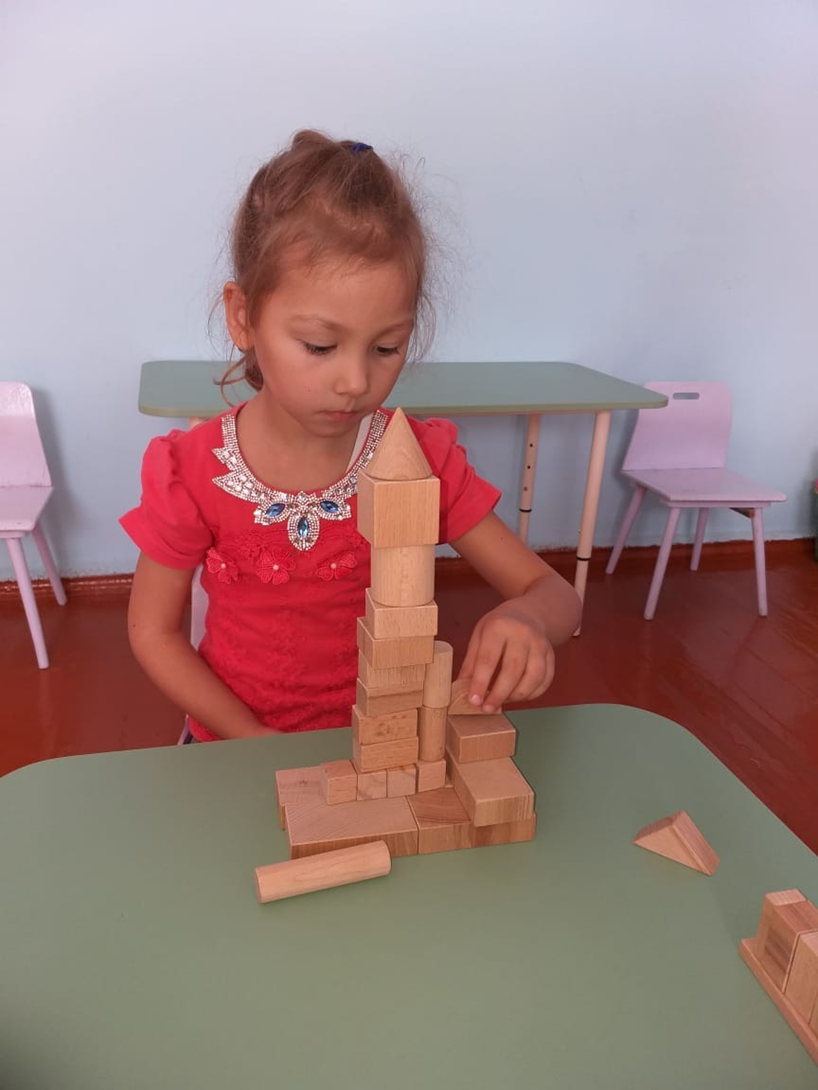 Настя
2
Любимый цветок мамы?
Колокольчик
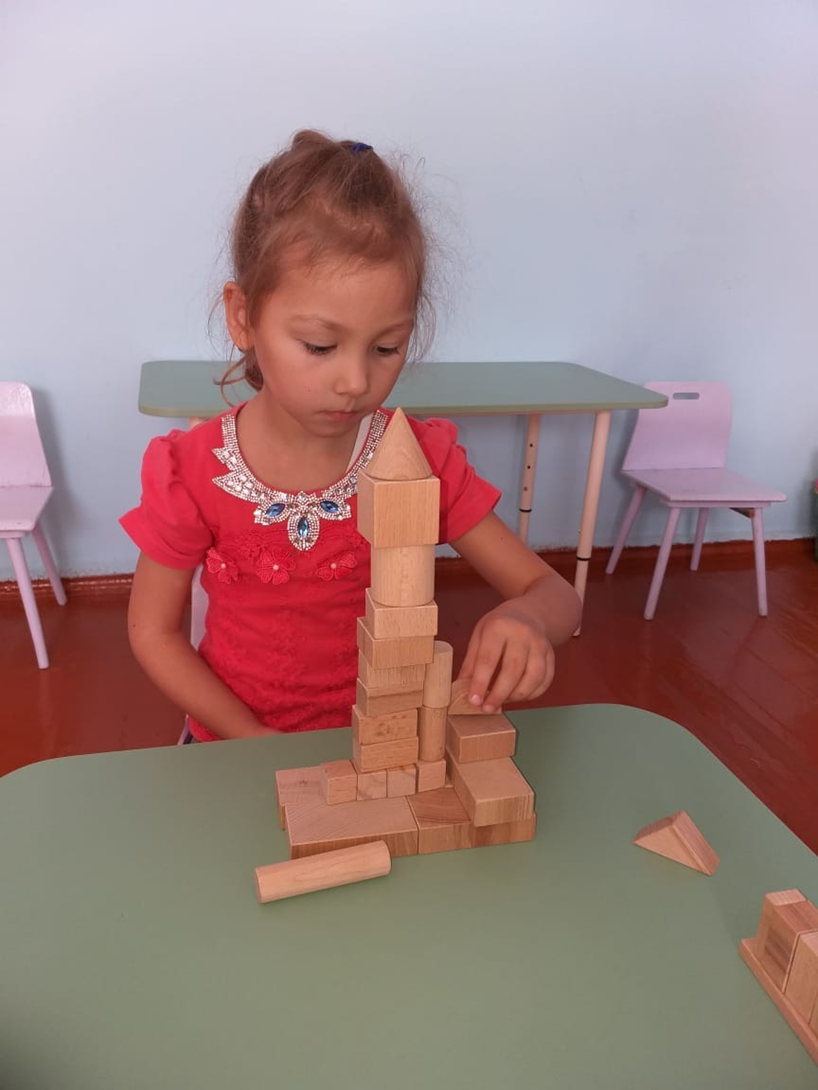 Настя
3
Любимый цвет Насти
Розовый
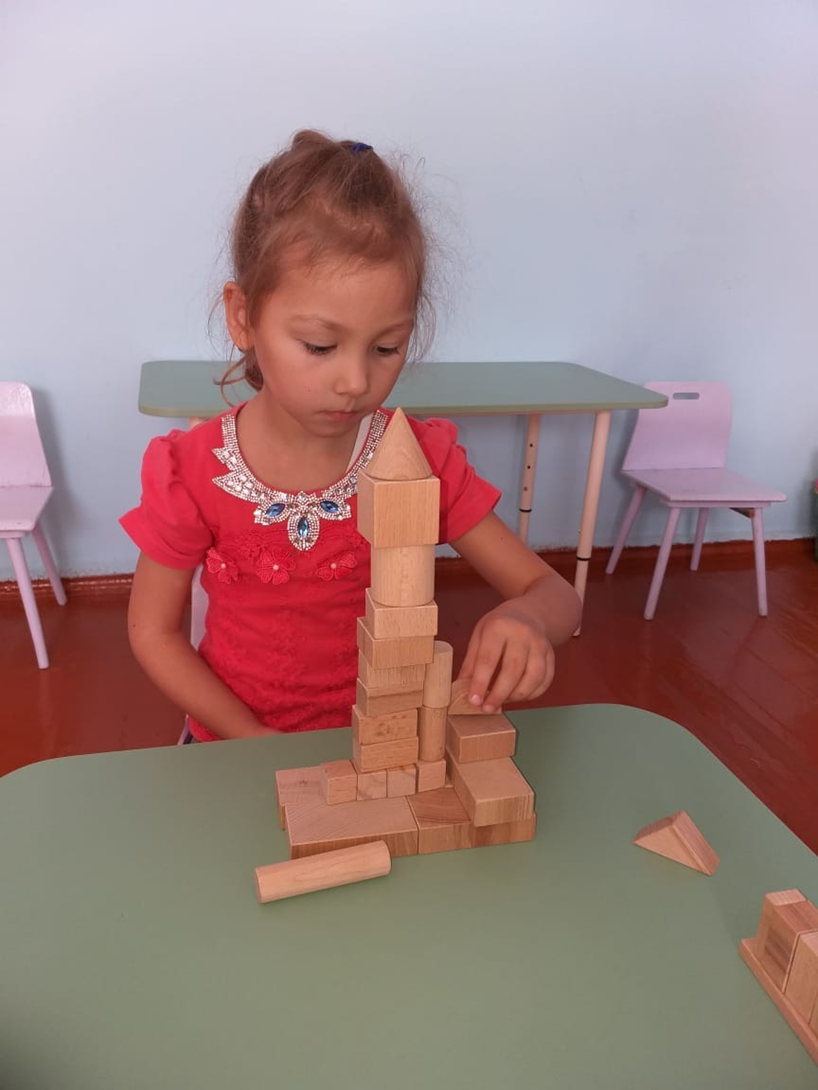 Настя
4
Винкс
Любимый Мультфильм Насти
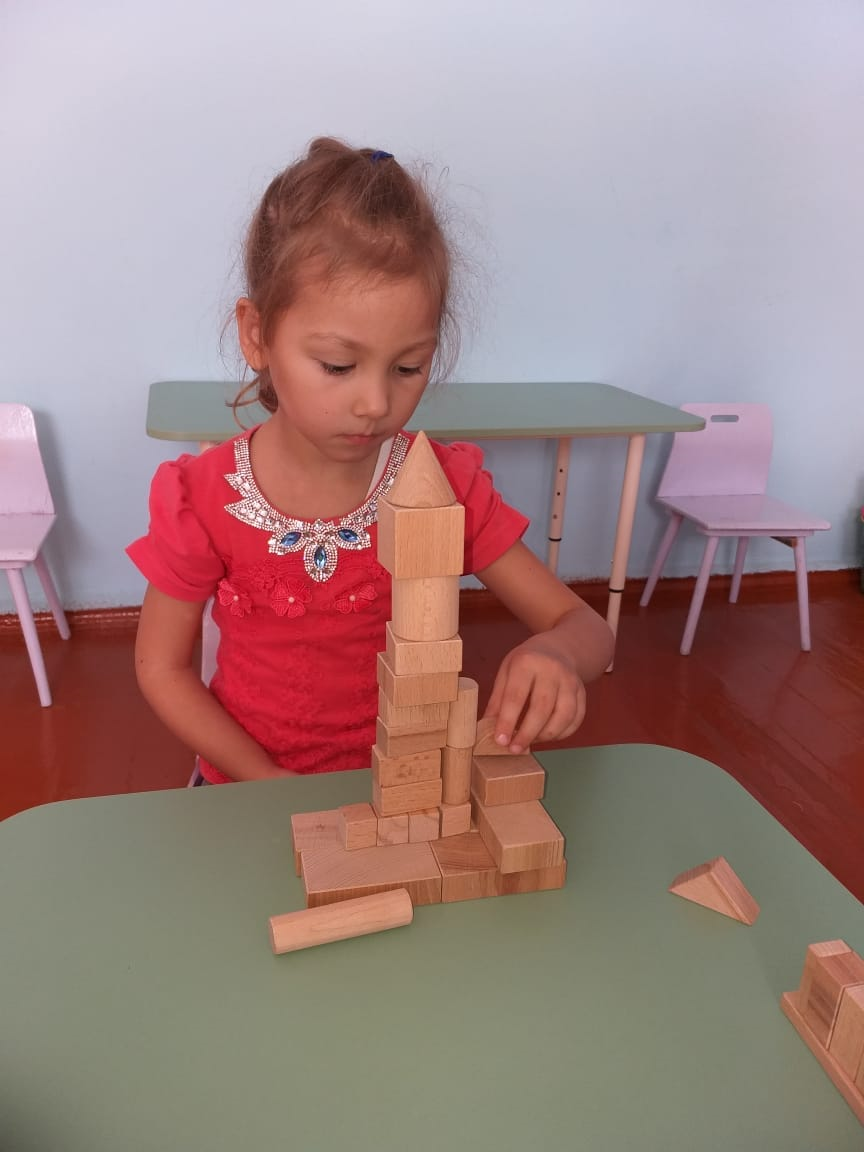 Настя
5
Борщ
Любимое блюдо мамы